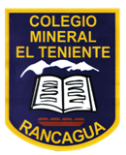 UNIDAD TECNICO PEDAGOGICO 2020 –APRENDIENDO EN LINEA MINERAL 
CORREO INSTITUCIONAL DOCENTE: daniela.aguilera@colegio-mineralelteniente.cl
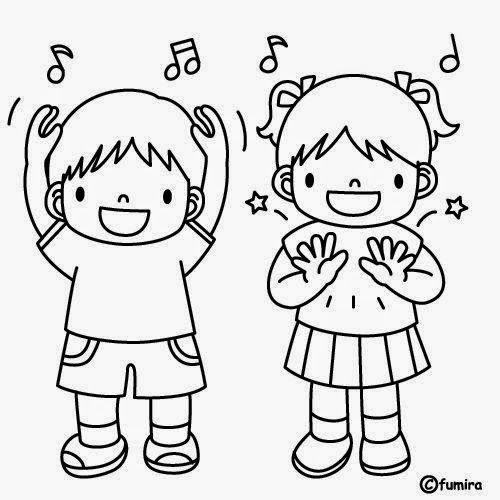 Clase N°12
Música 4° Básicos A-B-C
Profesora: Daniela Aguilera G.
Objetivo:Cantar cánones simples y tocar instrumentos de percusión y melódica.
Do: rojo
Re: naranjo
Mi: amarillo
Fa: verde
Sol: celeste
La: morado
Si: rosado
Do: rojo
Colores de las placas del metalófono
Letra y notas de Las Manitos.
Las Manitos
las manitoslas manitos¿donde están?aquí estánellas se saludanellas se saludany se vany se van
Las Manitos
Do-re-mi-do
Do-re-mi-do
Mi-sol-do
Mi-sol-do
Sol-la-sol-fa-mi-do
Sol-la-so-fa-mi-do
Mi-sol-do
Mi-sol-do